Imagine jumatate neagra, jumatate color
Tutorial
Am folosit imaginea aceasta
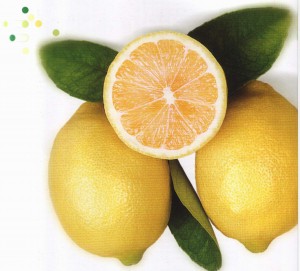 Pasul 1: alege layer-ul imaginii si dubleaza-l, apasand pe: Click dreapta Layer- Duplicate layer, sau folosind shortcut-ul  Ctrl+j
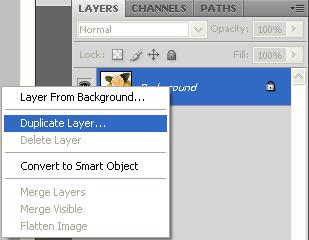 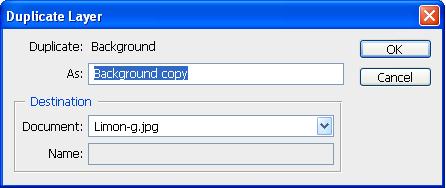 Ascunde dublura Layer-ului








Selecteaza Backgroung layer
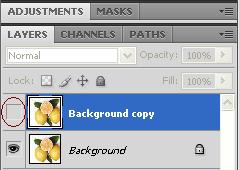 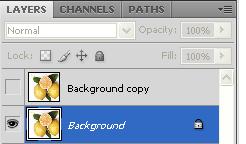 Pasul 2:dute la Imagine Menu-Adjustments – Black & White
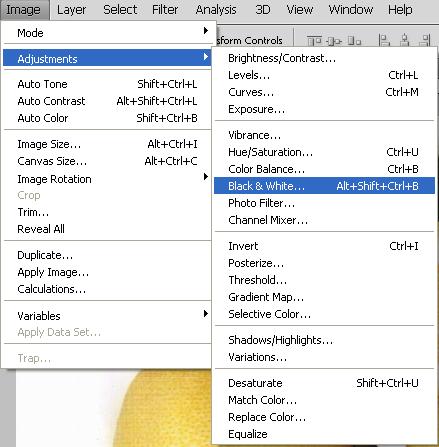 Si ai imagine alb-negru
Black & White Adjustments
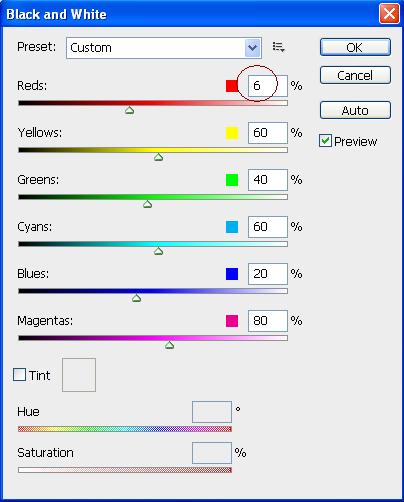 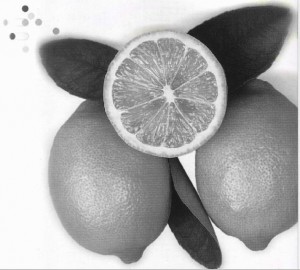 Apasa pe Layer-ul ascuns
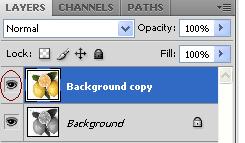 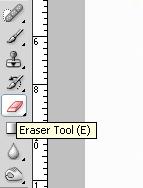 Pasul 3:Selecteaza Erase ToolSi aplicati pe poza
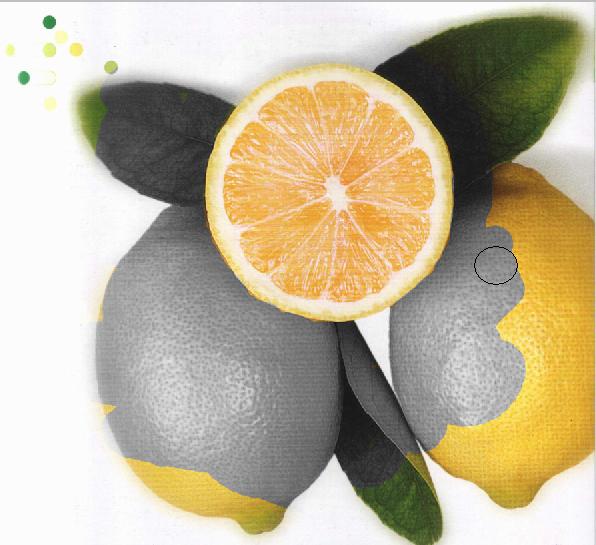 Acesta este rezultatul!
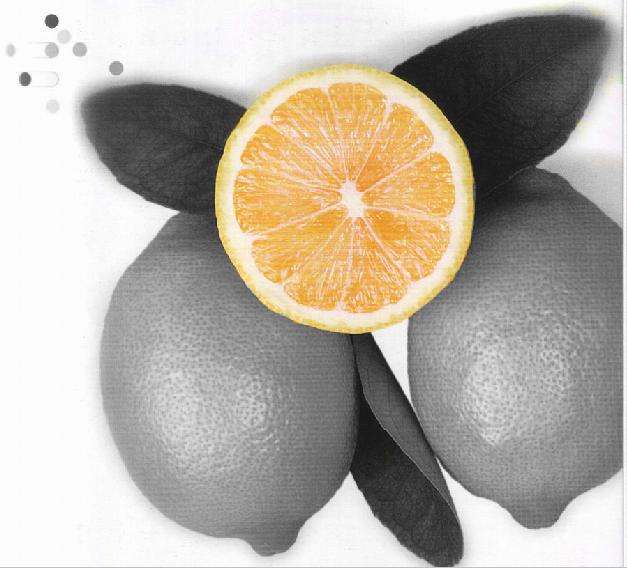